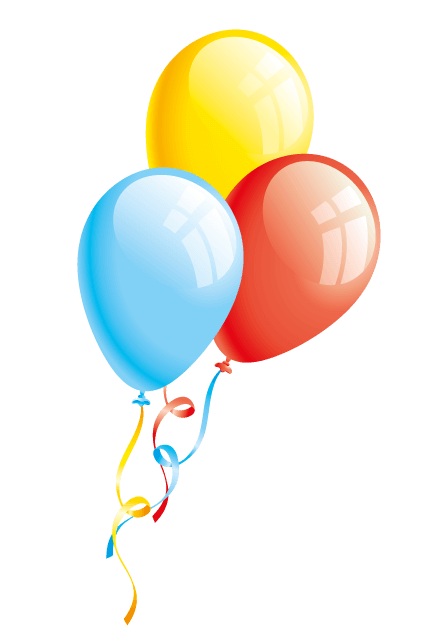 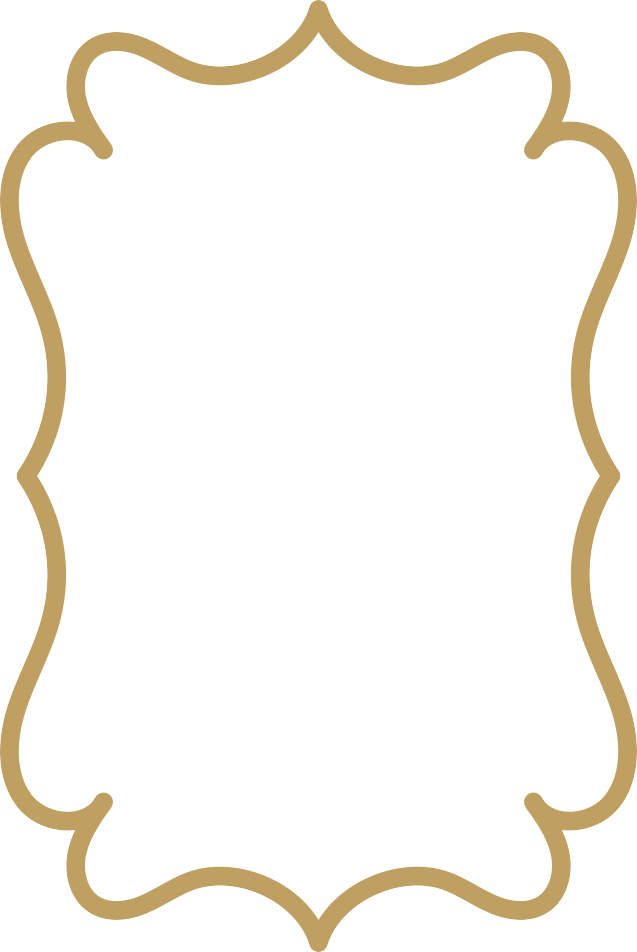 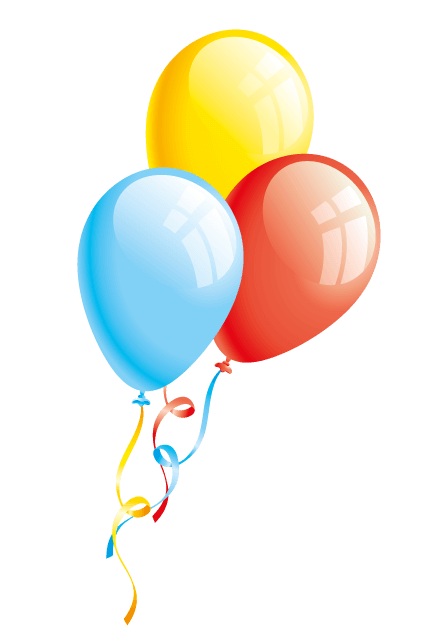 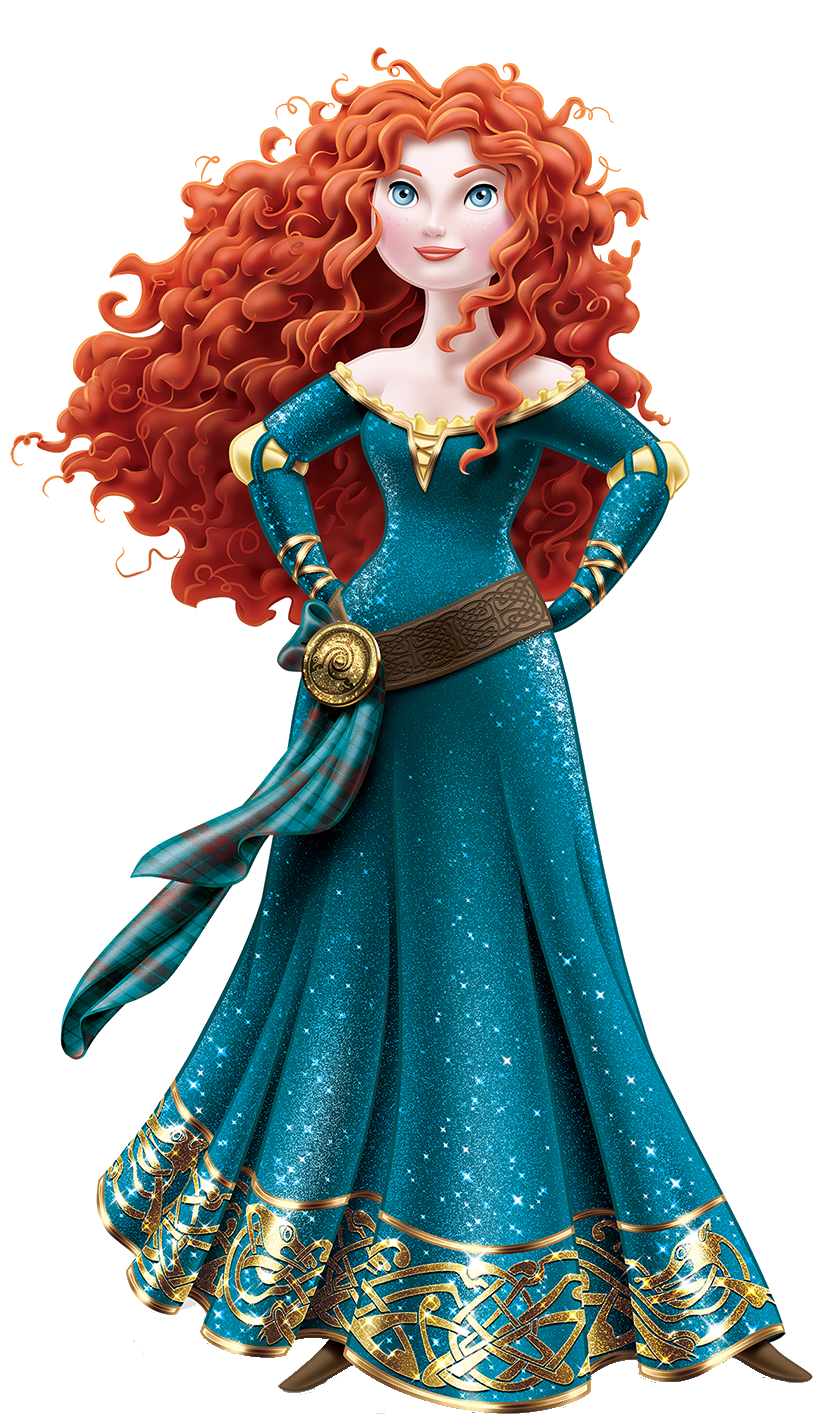 ¡FELIZ CUMPLEAÑOS!
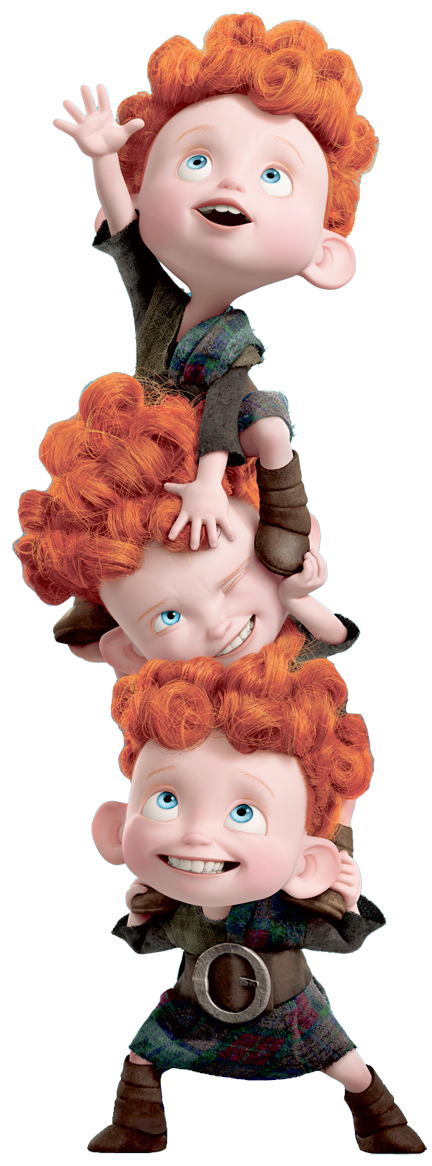 ISABEL
Ven a festejar Conmigo
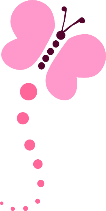 Mis 10 Añitos
Dia: Sábado 6 de Noviembre 
Hora: 4:00 pm 
Lugar: Calle Pinto #7
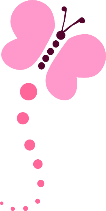 www.megaidea.net